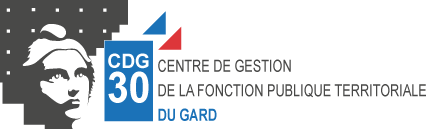 L’indemnité de fin de contrat dite prime de précarité
Fondements règlementaires
Article 23 de la loi n°2019-828 de TFP qui instaure le principe pour les contrats les plus précaires de la FP, tel qu’il est déjà le cas dans le secteur privé où cette indemnité est égale à 10% de la rémunération totale brute.

 Article 136 de la loi n° 84-53 dans sa rédaction issue de l’article 23 de la loi de transformation de la fonction publique qui est venu préciser les modalités d’application de cette indemnité aux agents contractuels. 

 Décret n° 2020-1296 du 23/10/20 qui prévoit le droit à une indemnité de fin de contrat visant à compenser la précarité de la situation de certains agents contractuels de droit public recrutés à durée déterminée.
La majorité des contrats sur emplois permanents ou non issus des articles 3 à 3-3 de la loi n° 84-53 du 26 janvier 1984:

	 Il s’agit des motifs d’accroissement temporaire d’activité, de remplacement temporaire de fonctionnaires ou d’agents contractuels, de vacance temporaire d’emploi dans l’attente du recrutement d’un fonctionnaire ainsi que les cas listés à l’article 3-3 de la même loi indiqués à la diapo suivante

 Sont exclus les recrutements sur emplois saisonniers ou sur contrats de projet
 Ne sont pas concernés les contrats d’apprentissage et les emplois aidés
Les bénéficiaires
Les cas de recrutement prévus à l’article 3-3
Art 3-3 1-  Lorsqu'il n'existe pas de cadre d'emplois de fonctionnaire
Art 3-3 2 - Lorsque les besoins des services ou la nature des fonctions le justifient et sous réserve qu'aucun fonctionnaire n'ait pu être recruté
Art 3-3 3 - Pour les communes de moins de 1 000 habitants et les groupements de communes regroupant moins de 15 000 habitants
Art 3-3 3 bis - Pour les communes nouvelles issues de la fusion de communes de moins de 1 000 habitants
Art 3-3 4 - Pour les communes dès 1 000 habitants et les groupements de communes regroupant 15 000 habitants et plus
Art 3-3 5 - Pour les emplois des communes de moins de 2 000 habitants et des groupements de communes de moins de 10 000 habitants dont la création ou la suppression dépend de la décision d'une autorité qui s'impose à la collectivité ou à l'établissement en matière de création, de changement de périmètre ou de suppression d'un service public
L’entrée en vigueur
La réforme s’applique aux contrats conclus à compter du 1er janvier 2021. 
Les périodes de contrats conclus avant le 1er janvier 2021 ne seront pas prises en compte pour les contrats renouvelés. 
Exemple : un contrat conclu le 01/10/2020 puis renouvelé le 01/01/2021 sera considéré comme un nouveau contrat ouvrant droit à l’indemnité, à condition que l’agent remplisse bien les conditions d’octroi au dispositif de l’indemnité de précarité. Il convient  donc de ne pas tenir compte de la durée des contrats antérieurs à cette date.
Exemple: un contrat conclu en 2020 et dont le terme s’arrêterait en 2021 n’est pas concerné. De même, un contrat renouvelé en 2020 et dont le terme s’arrêterait en 2021 n’est également pas concerné. Le contrat doit avoir été conclu et/ou renouvelé à compter du 01/01/2021.
Les conditions de versement
Elle doit être versée lorsque deux conditions cumulatives sont remplies:
 lorsque ces contrats sont d’une durée inférieure ou égale à un an (renouvellements compris)  
 la rémunération brute globale perçue ne doit pas dépasser deux fois le SMIC (soit 3 109,16 € brut par mois selon la valeur du salaire minimum au 1er janvier 2021) sur la durée du contrat, tous renouvellements confondus

 Le montant est égal à 10 % de la rémunération brute globale versée à l’agent au titre de son contrat et, le cas échéant, de ses renouvellements
  La rémunération prise en compte pour le calcul comprend le traitement et ses éléments accessoires tels que le supplément familial de traitement et l’indemnité de résidence, ainsi que les primes et indemnités, à l’exception des remboursements de frais professionnels
 Le versement intervient en une seule fois au plus tard un mois après le terme du contrat
Exemple / calcul de l’indemnité
 Recrutement d’un contractuel pour remplacer un fonctionnaire en maladie du 01/01/2021 au 15/02/2021
Rémunération : agent à Temps complet - IM 330 – 2 enfants - IFSE 150 €
Traitement Brut total janvier : 1.546,38 + 73,79 + 150 = 1 770,17 €
Traitement Brut total février : 773,19 + 36,90 + 75 = 885,09 €

	 Calcul de l’indemnité :
(1 770,17 + 885,09) x 10% = 265,53 €
A verser sur le bulletin de février, au plus tard celui de mars.
Exemple / indemnité de congés annuels
 Recrutement d’un contractuel pour remplacer un fonctionnaire en maladie du 01/01/2021 au 20/02/2021
Rémunération : agent à Temps complet - IM 329 – 2 enfants - IFSE 150 €
Traitement Brut total janvier : 1.541,69 + 73,04 + 150 = 1 764,73 €
Traitement Brut total février : 770,84 + 36,52 + 75 = 882,36 €
	 Calcul de l’indemnité :
(1 764,73 + 882,36) x 10% = 264,71 €
A verser sur le bulletin de février, au plus tard celui de mars.
	 Calcul de l’indemnité de congés annuels :
(1.764,73 + 882,36 + 264,71) x 10% = 291,28 €
Les agents qui, au terme de leur contrat, sont nommés fonctionnaires stagiaires ou en qualité d’élèves à l’issue de la réussite à un concours,
 Les agents bénéficiant du renouvellement de leur contrat ou de la conclusion d’un nouveau contrat, à durée déterminée ou indéterminée, au sein de la fonction publique territoriale,
Lorsque la cessation du contrat est anticipée et consécutive au licenciement (quel qu’en soit le motif), à la démission ou à l’abandon de poste de l’agent,
Les agents qui ont refusé la conclusion d’un CDI pour occuper le même emploi ou un emploi similaire auprès du même employeur, assorti d’une rémunération au moins équivalente,
Les agents non éligibles
Précisions sur des cas particuliers
Les CDG sont concernés par le versement de l’indemnité pour les contrats conclus avec le SAT
 L’indemnité n’est pas due si l’agent refuse la conclusion d’un CDI. A contrario, l’indemnité est due si l’agent refuse de s’engager sur un nouveau CDD ou un CDI qui ne serait pas assorti d’une rémunération équivalente
 L’indemnité n’est pas due par l’employeur si l’agent bénéficie d’un nouveau CDD ou CDI dans une autre collectivité territoriale. Comment la première collectivité peut elle avoir connaissance du fait que l’agent a conclu un nouveau contrat avec une autre collectivité pour refuser le versement?

Ce n’est pas prévu, toutefois les agents pourraient être amenés à s’engager sur l’honneur auprès de l’autorité de départ (pour pouvoir percevoir l’indemnité, l’agent doit assurer à sa collectivité qu’il n’a pas signé d’autres CDD ou CDI dans la FPT).
Exemples 1
1/ Recrutement d’un CDD du 01/12/20 au 31/01/21 pour accroissement temporaire
 Pas de versement car le contrat n’a pas été renouvelé du 01/01 au 31/01, cette période était dans le contrat initial.

2/ Recrutement d’un CDD au 01/01/21 pour remplacement d’un agent absent:
CDD du 01/01/21 au 31/03/2021, renouvellement du 01/04/21 au 31/05/21.
Versement de l’indemnité car le cumul des contrats est inférieur à 1 an.

3/ Recrutement d’un CDD au 01/01/2021 pour accroissement temporaire
CDD du 01/01/21 au 31/03/21 (TNC 32h)
CDD du 01/04/21 au 30/04/21 (TNC 17h30)
 Versement de l’indemnité de fin de contrat car le cumul des contrats est inférieur à 1 an.
 Le changement de durée hebdo ne justifie pas le paiement de l’indemnité du 01/01 au 31/03
 La rémunération brute globale des 2 CDD servira au calcul de l’indemnité si non rnvlt en mai
Exemples 2
4/ Recrutement d’un CDD au 01/01/21 :
CDD du 01/01/21 au 30/06/21 pour accroissement temporaire dans la commune A
CDD du 01/07/21 au 31/07/21 pour accroissement temporaire dans la commune B, non renouvelé
 L’indemnité n’est pas due par la commune A car l'agent a conclu un nouveau CDD dans la FPT dès le lendemain de sa fin de contrat
Versement de l’indemnité pour le 2ème contrat du 01/07 au 31/07/21 par la commune B.
 
5/ Recrutement d’un CDD au 01/01/21 :
CDD du 01/01/21 au 30/06/21 pour accroissement dans la commune A
CDD du 15/07/21 au 31/07/21 pour accroissement dans la commune B
 Versement de l’indemnité pour le 1er CDD du 01/01 au 30/06/21 par la commune A, car l'agent a conclu un nouveau CDD dans la FPT, mais pas dès le lendemain de sa fin de contrat.
 Versement de l’indemnité de fin de contrat pour le 2ème contrat du 15 juillet au 31 juillet 2021
par la commune B.
Exemples 3
6/ Recrutement d’un CDD au 01/02/21 pour remplacement d’un fonctionnaire:
CDD du 01/02 au 12/02/21
CDD du 15 février 2021 au 26 février 2021
 Versement de l’indemnité pour le 1er contrat du 01/02 au 12/02
 Versement de l’indemnité pour le 2ème CDD du 15/02 au 26/02 car l’agent a eu une interruption de 2 jours (weekend) entre ses 2 contrats.
Cotisations
L’indemnité de fin de contrat est soumise :
 CSG et CRDS
 Cotisations Urssaf pour les agents du régime général
 IRCANTEC

L’indemnité est imposable.
Foire Aux Questions
1/ L’indemnité de précarité se substitue-t-elle à l’indemnité compensatrice de congés annuels?
L’indemnité de précarité est à verser en plus de l’indemnité compensatrice. Conformément à la définition donnée par l’article 20 de la loi n° 83-634 du 13 juillet 1983, la rémunération prise en considération pour le calcul de l’indemnité de congés annuels doit s’entendre comme le traitement et ses accessoires ainsi que les primes et indemnités. Il y a donc lieu d’inclure l’indemnité de prime de précarité dans l’assiette de calcul de l’indemnité compensatrice de congés annuels. 

2/Quid du versement de l’indemnité de fin de contrat, s’il y a interruption entre 2 contrats?
Dès qu’il y a interruption, l’indemnité est due puisque les clauses d’exclusion font état des cas de continuité de la relation contractuelle.
Foire Aux Questions
3/ Qu’en est-il si la collectivité apprend que l’agent a signé un contrat avec une autre collectivité un mois après la fin de son contrat qui a fait l’objet du versement d’une indemnité?
Aucun remboursement n’est prévu par les textes. De plus, la continuité apparaît importante. Si un contrat est proposé un mois après le terme d’un précédent contrat, cette signature n’aurait aucune incidence sur le versement de la prime de précarité au titre du premier contrat. De plus, si ce second contrat remplit les conditions pour un versement de l’indemnité, il n’y a pas d’obstacles à ce qu’elle soit versée.